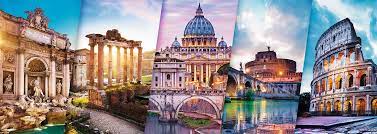 WŁOCHY - ITALIA
Mapa                       Flaga                     Godło
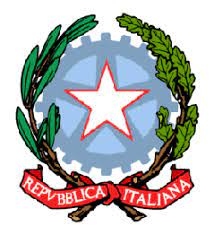 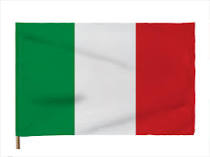 Podstawowe informacje
Stolica: Rzym (wł. Roma)
Język urzędowy: włoski
Powierzchnia: 301.340 km² (wraz z Sardynią i Sycylią)
Liczba ludności: 60,36 mln
Największe miasta: Rzym, Mediolan, Neapol, Turyn, Palermo
Waluta: euro, symbol: €
Ustrój polityczny: republika parlamentarna
Data przystąpienia do Unii Europejskiej: 25 marca 1957 r.
Stolica Włoch RZYM
Rzym (łac. Roma) - stolica i największe miasto Włoch, położone w środkowej części kraju nad rzeką Tyber i Morzem Śródziemnym.
Ma powierzchnię 1287 km i liczbę ludności 2 828 661. 
Trzecie co do wielkości miasto Unii Europejskiej.
Atrakcje turystyczne
KOLOSEUM
PANTEON
Atrakcje turystyczne
KATEDRA SANTA MARIA DEL FIORE
KRZYWA WIEŻA W PIZIE
Atrakcje turystyczne
FONTANNA DI TREVI
FORUM ROMANUM
Atrakcje turystyczne
WENECJA
TOSKANIA
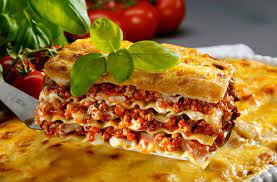 Kuchnia włoska
SPAGHETTI
PIZZA
LASANGE
TIRAMISU
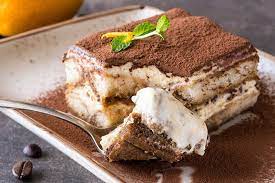 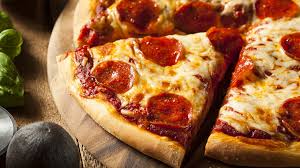 Dziękuję za uwagę.
Damian Gozdek kl. 8c